Analysis of Variance or test of ANOVA
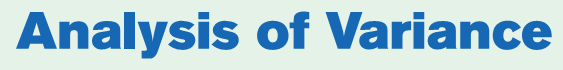 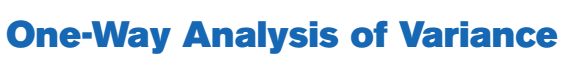 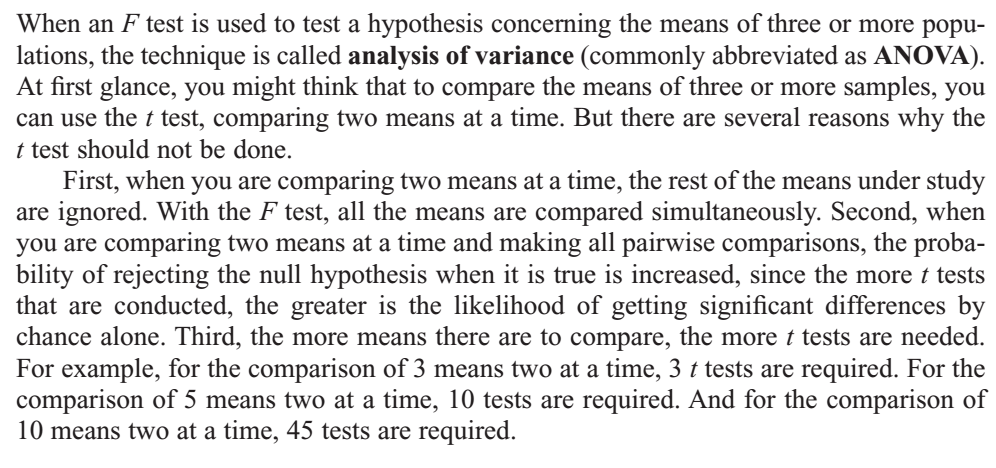 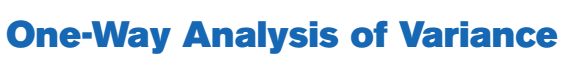 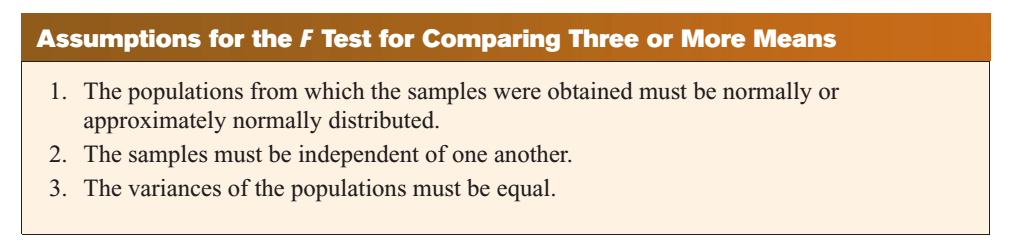 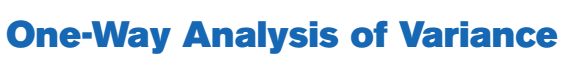 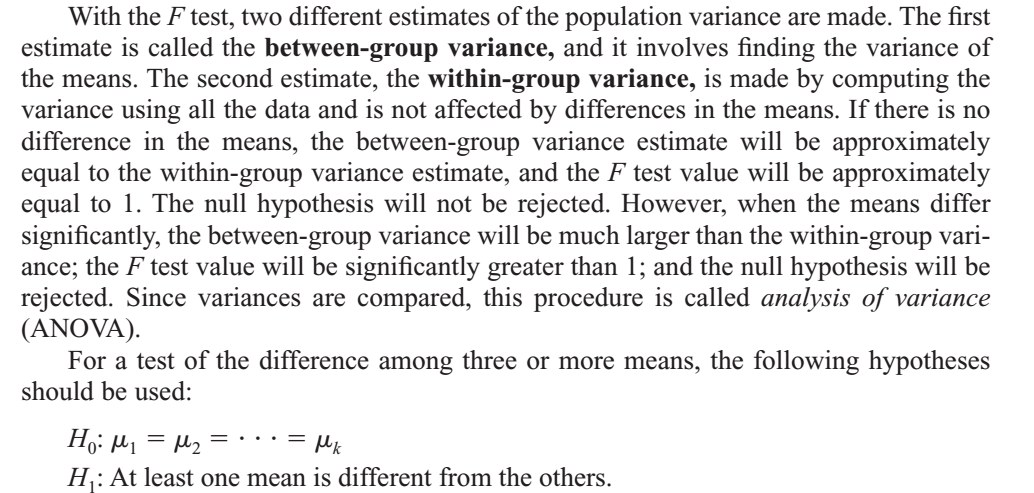 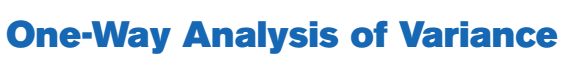 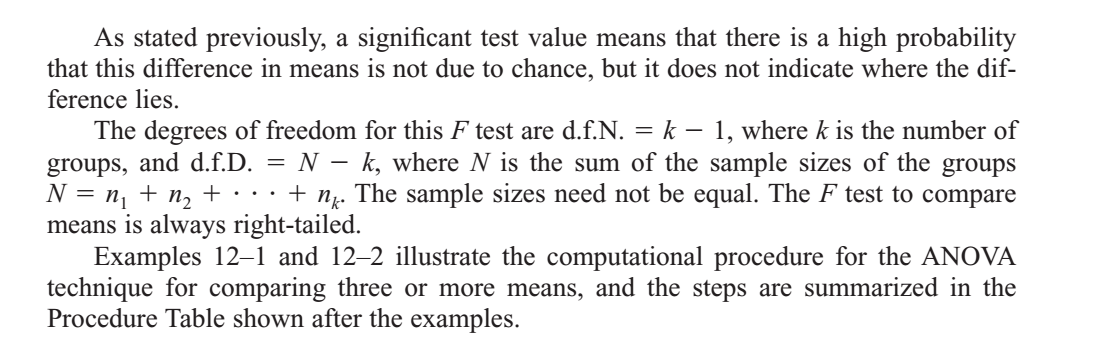 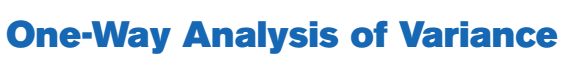 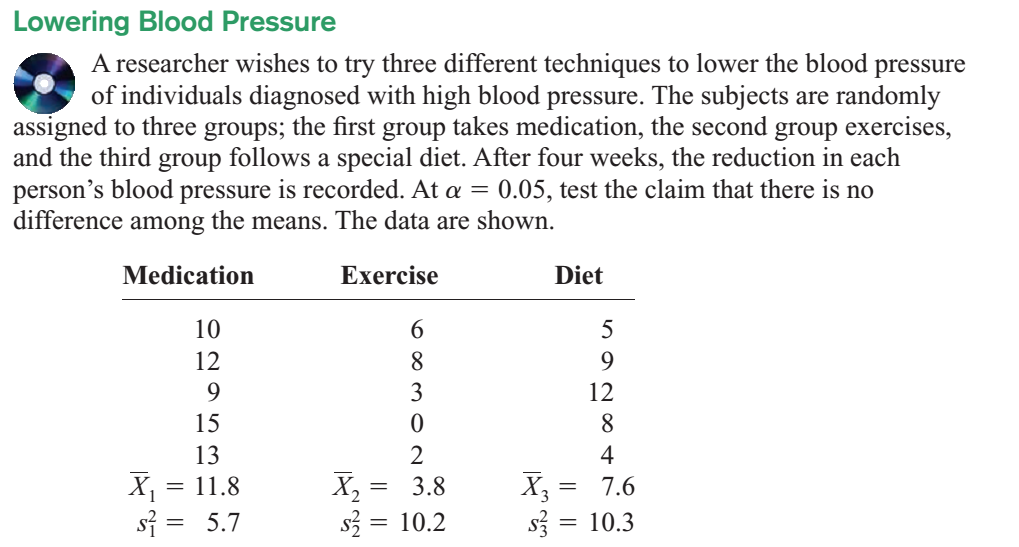 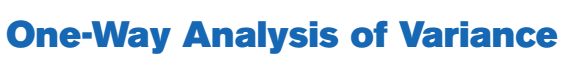 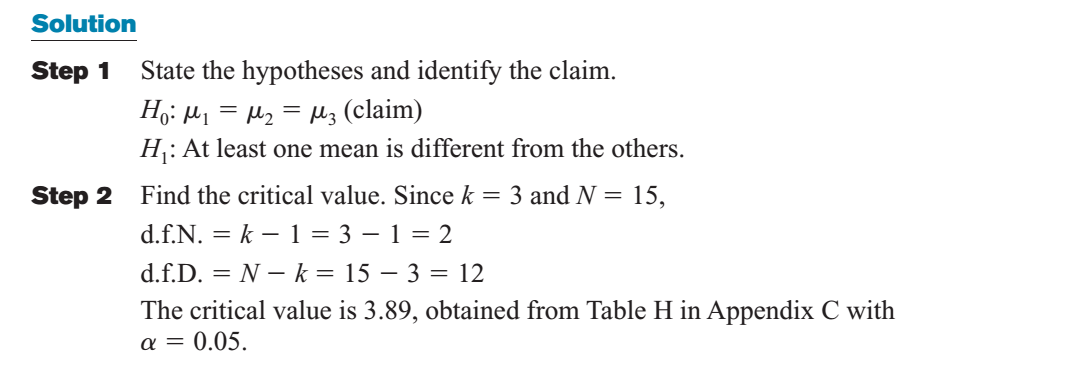 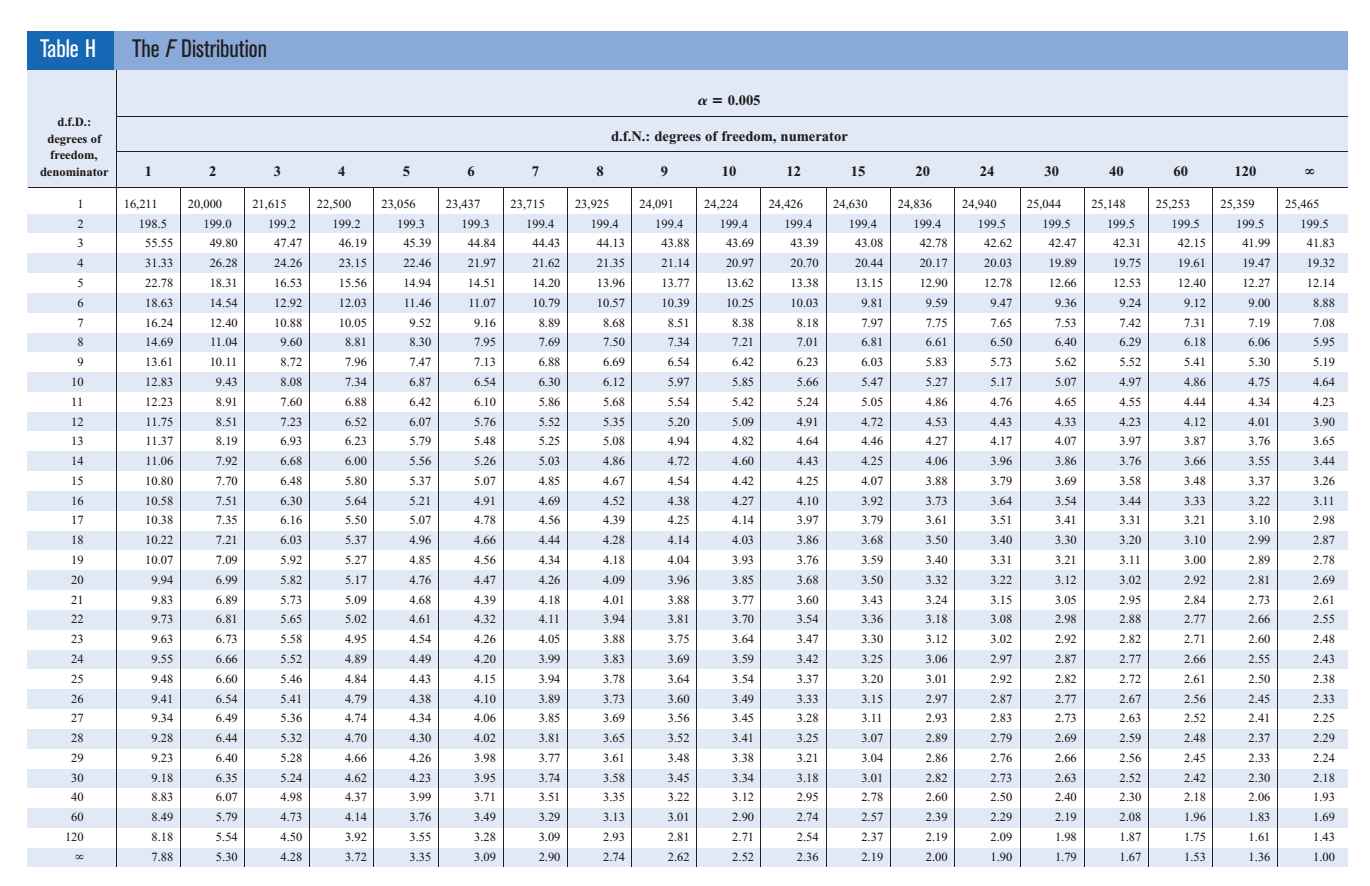 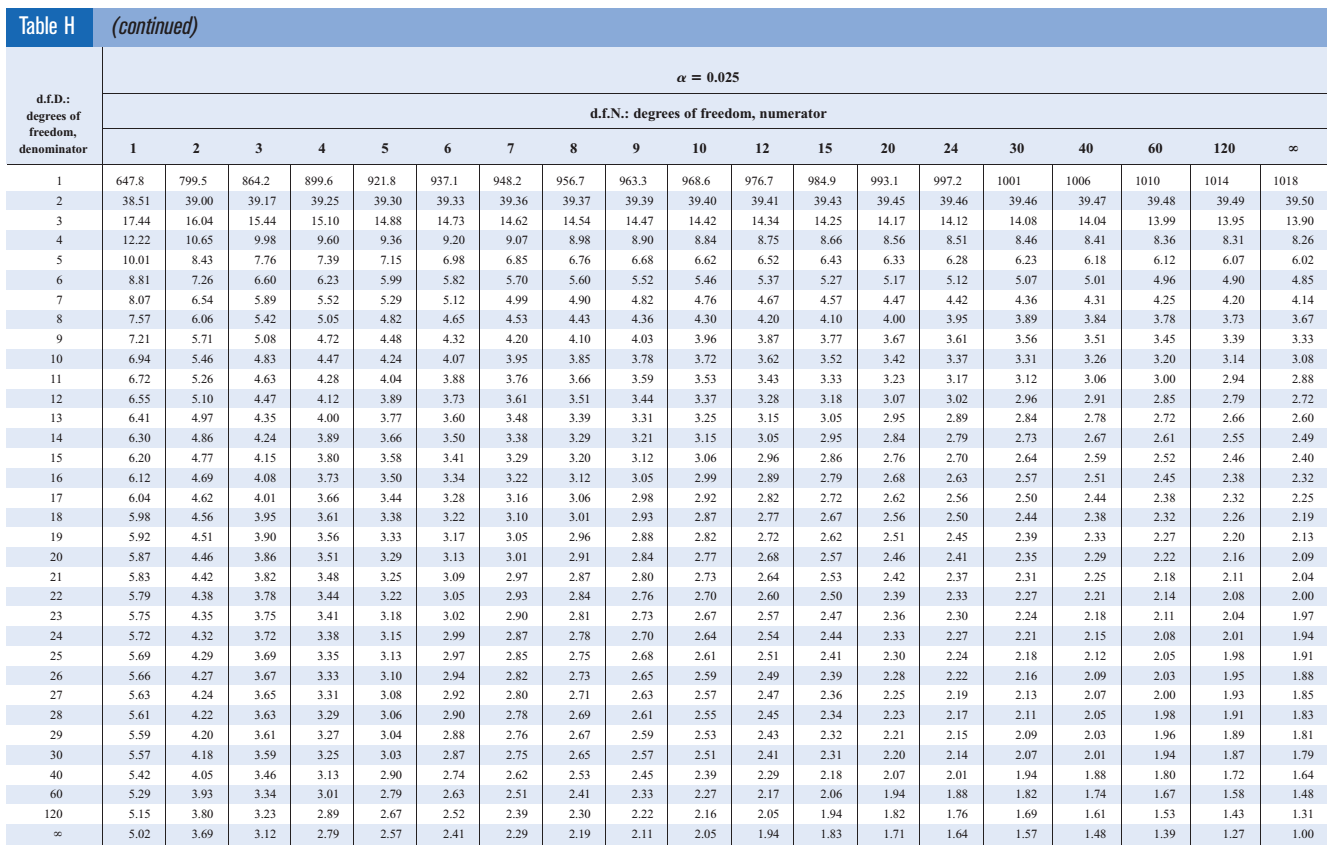 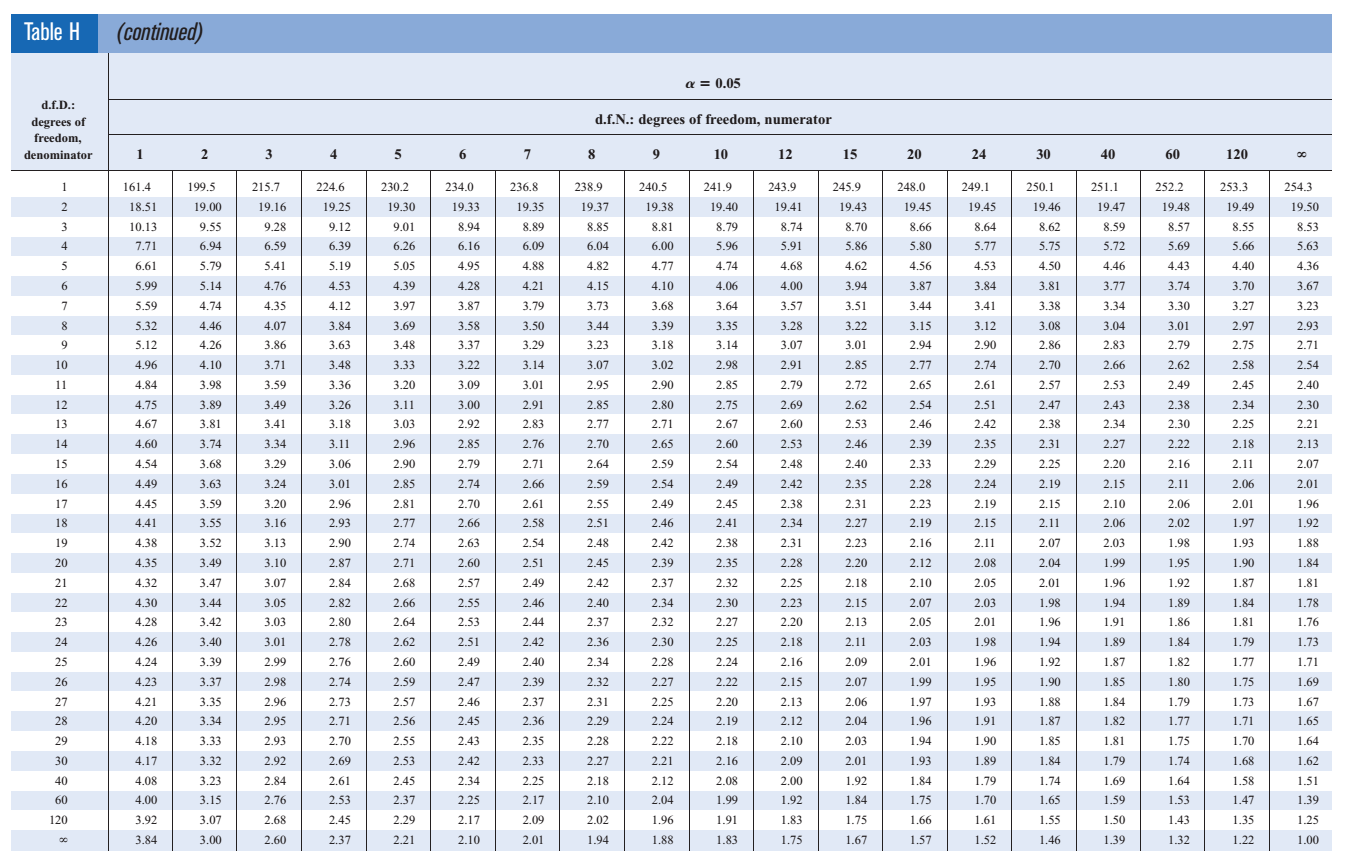 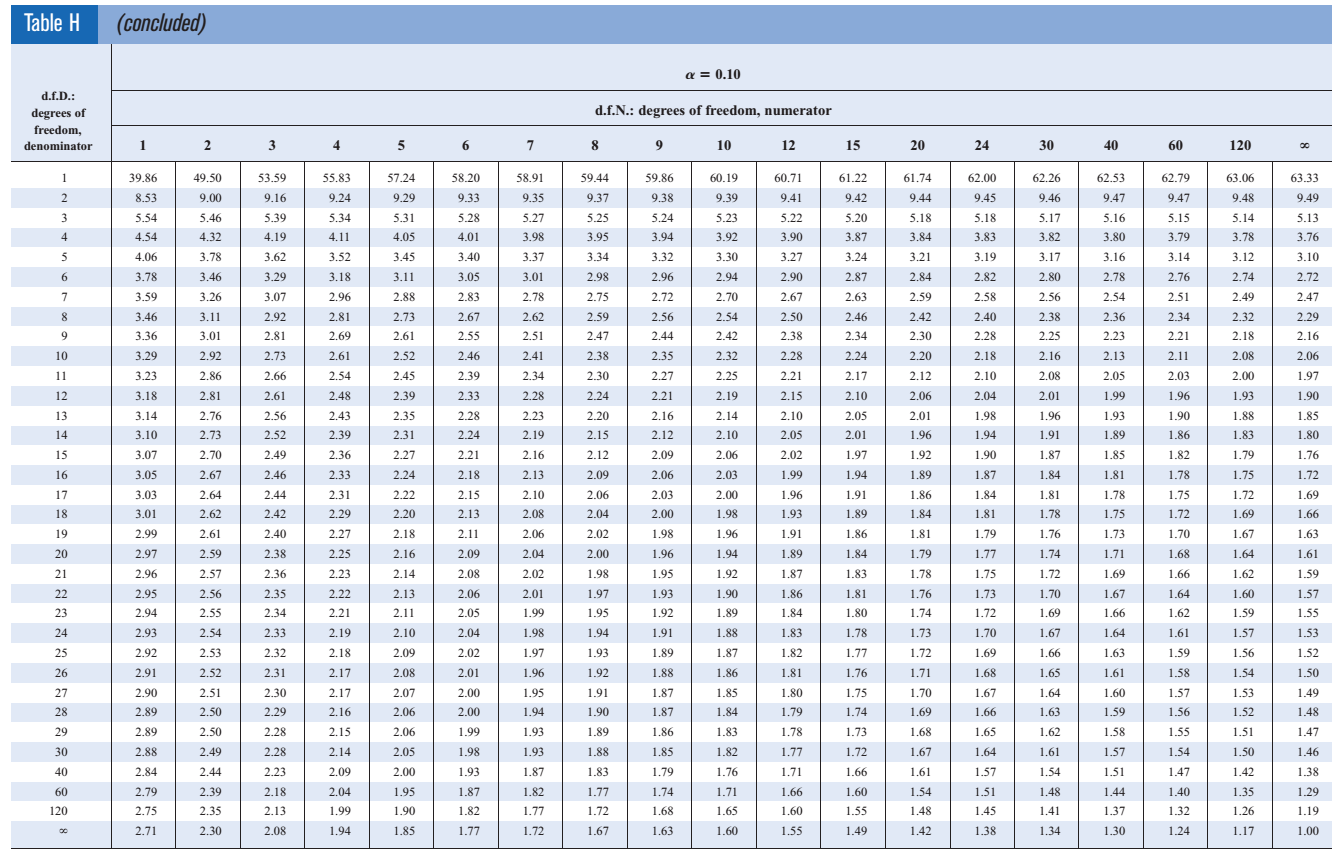 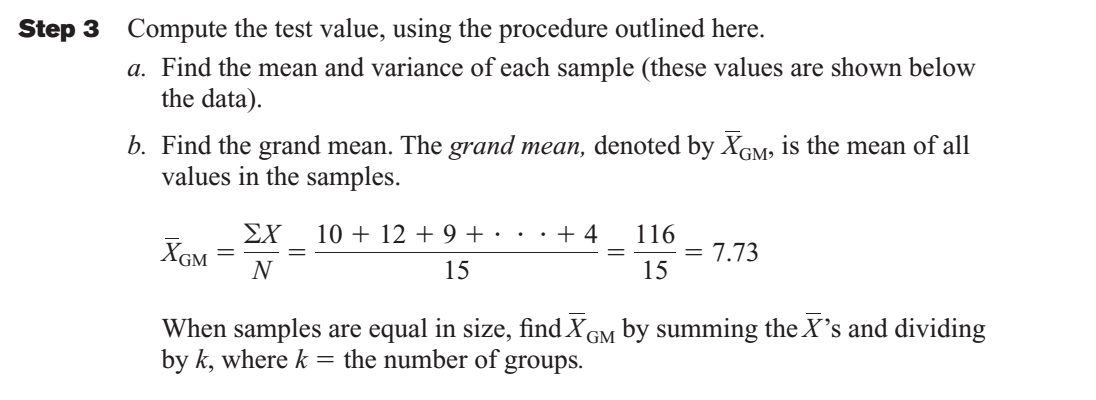 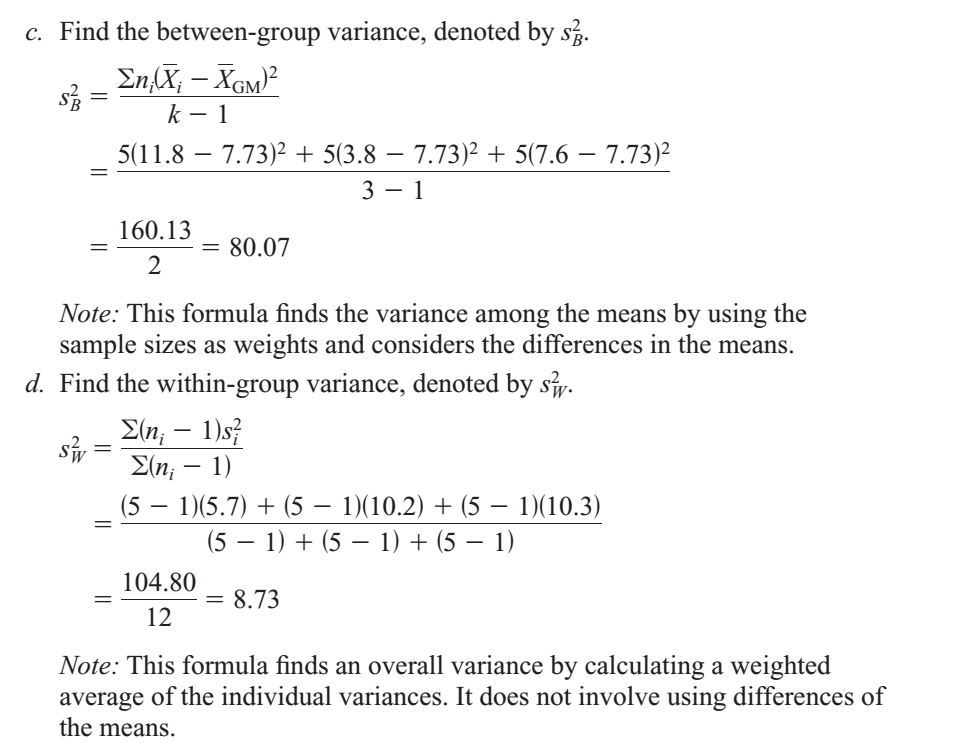 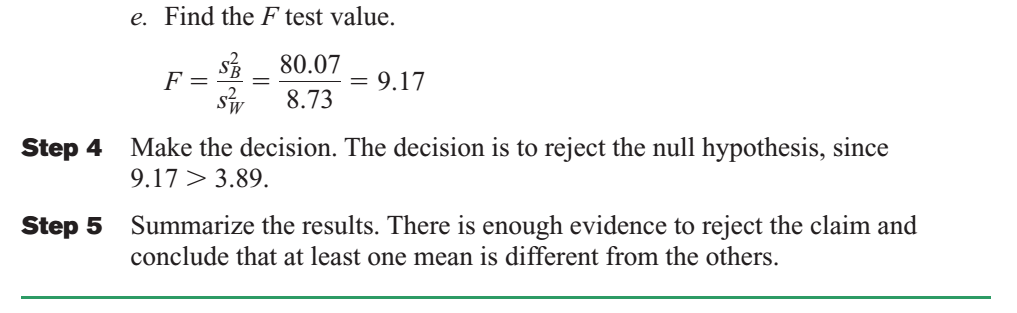 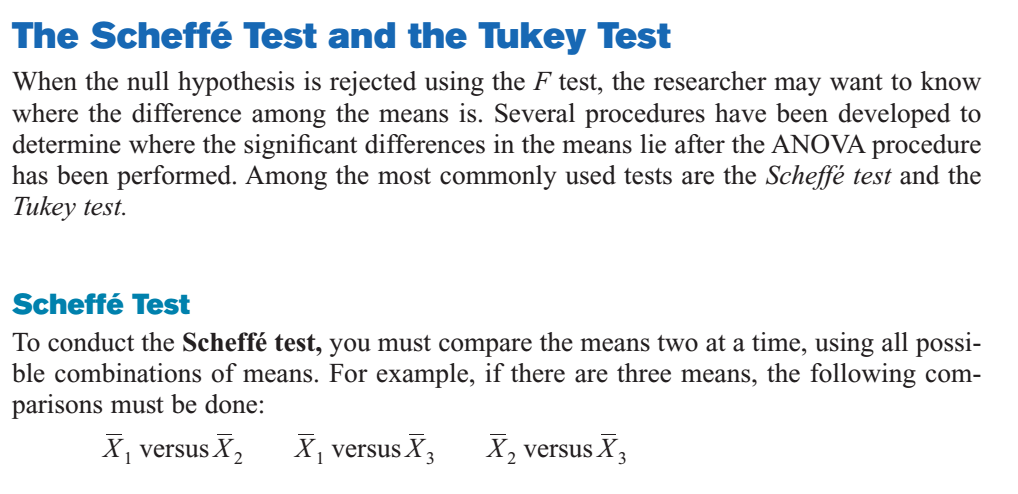 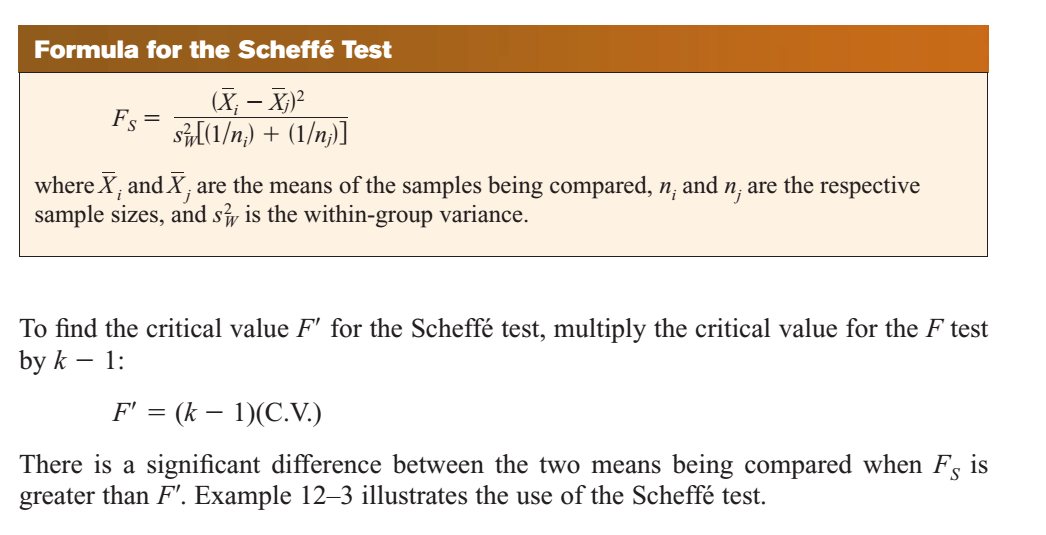 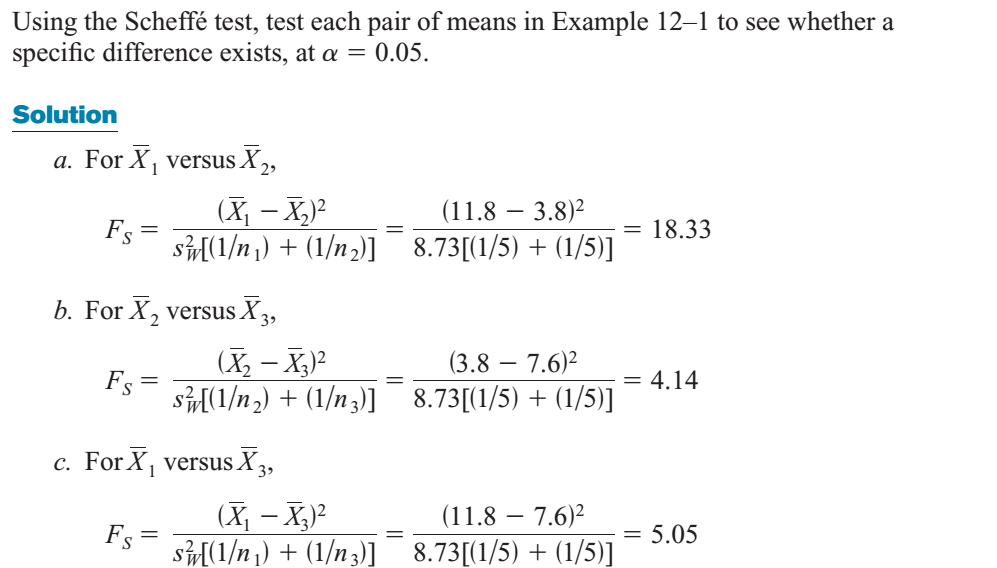 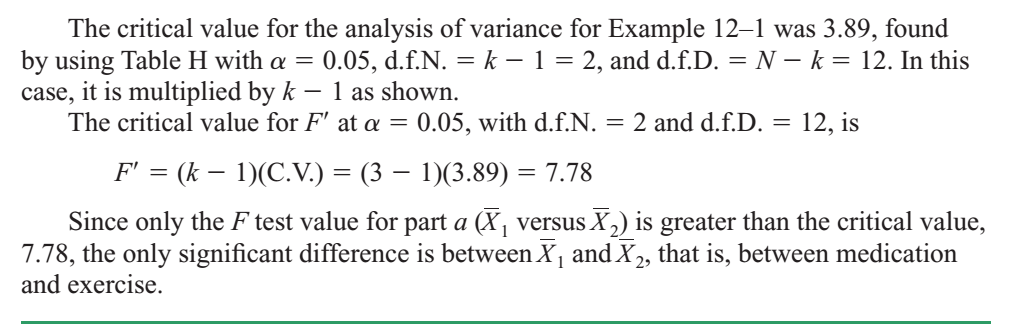 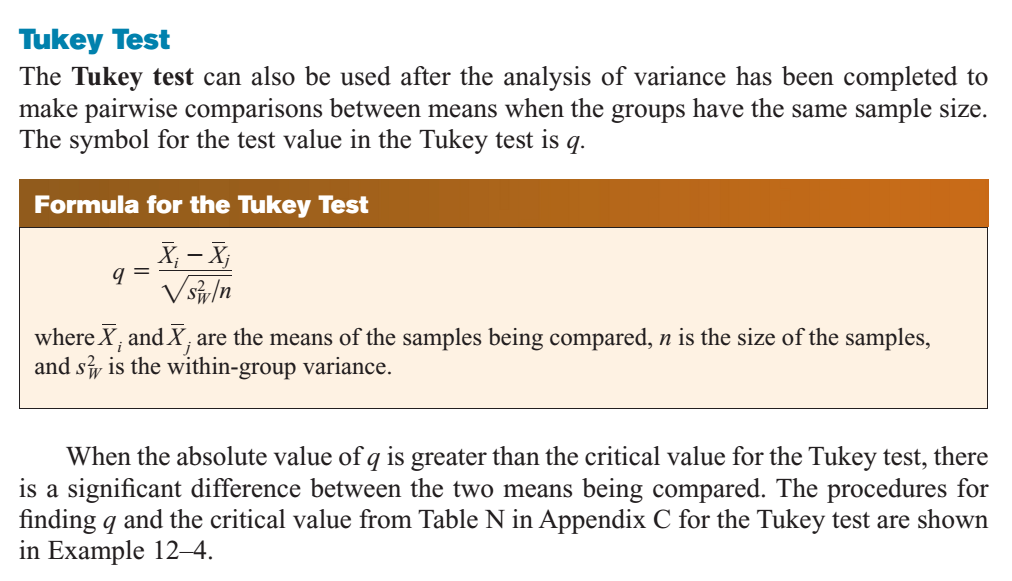 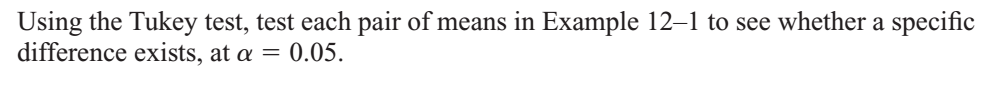 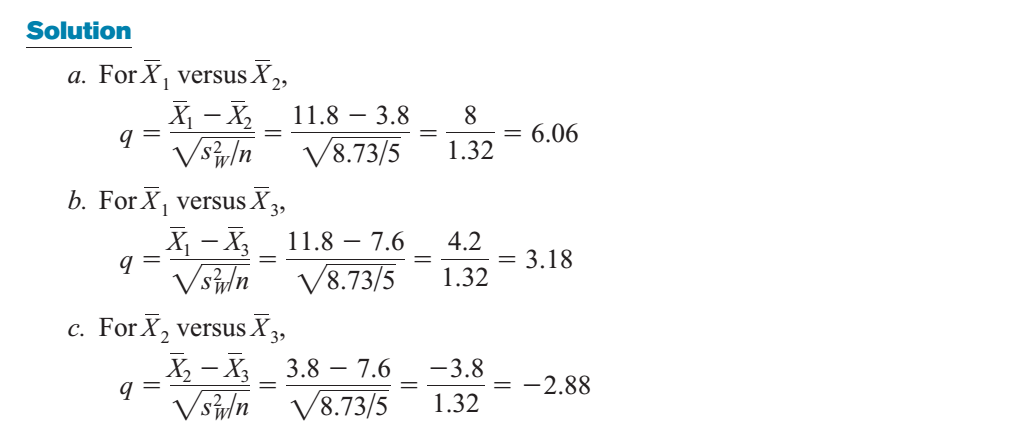 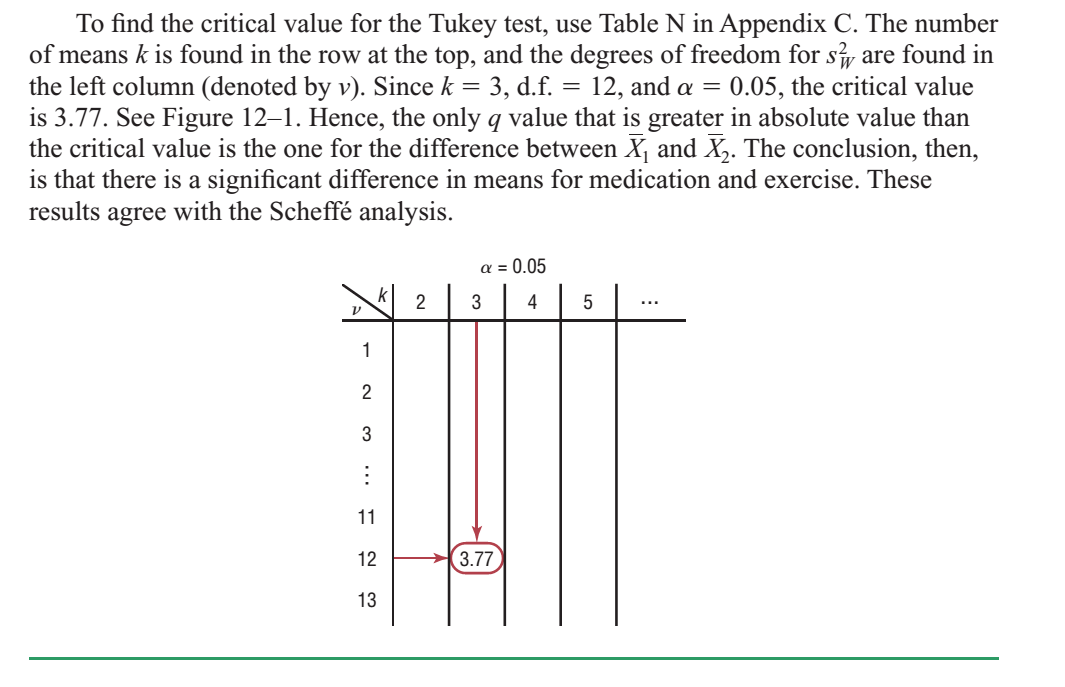 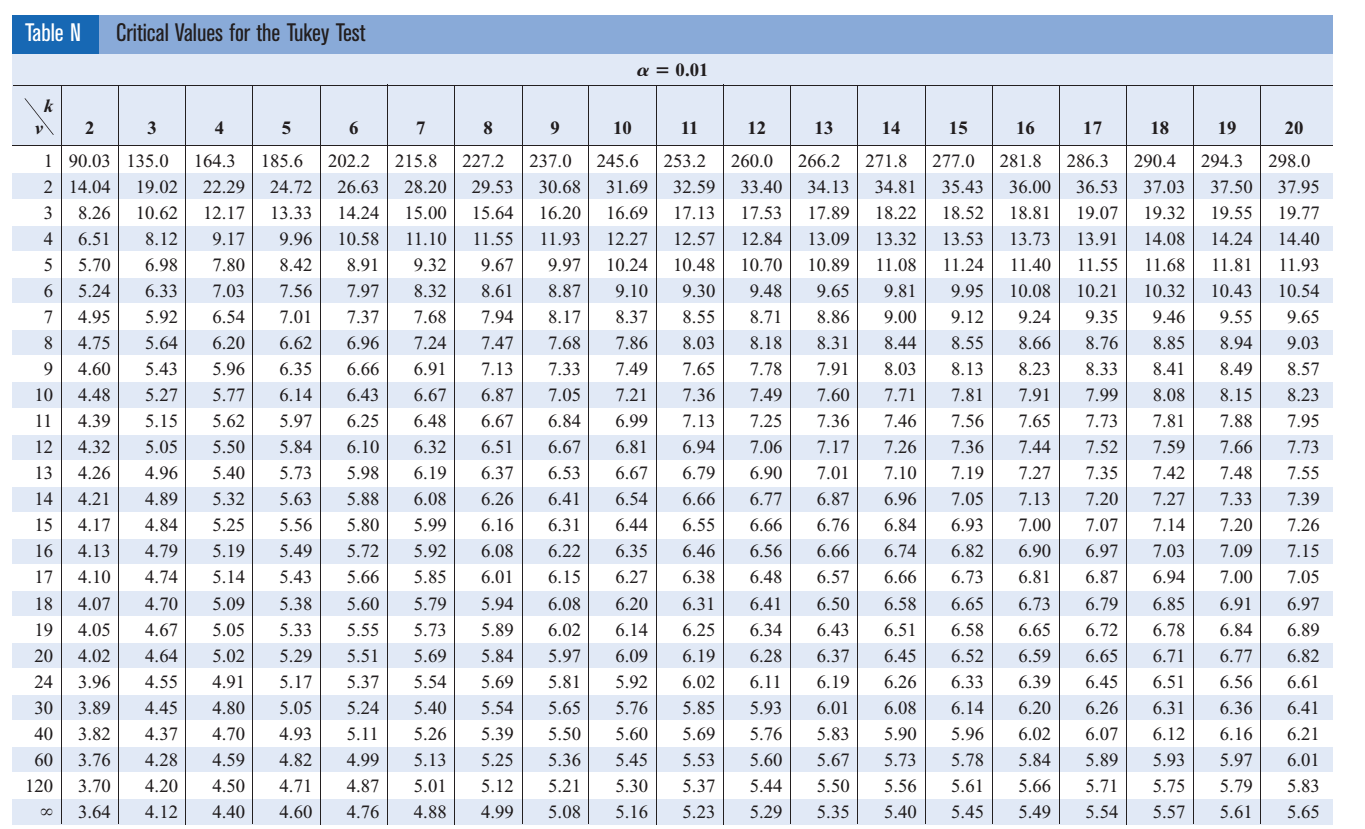 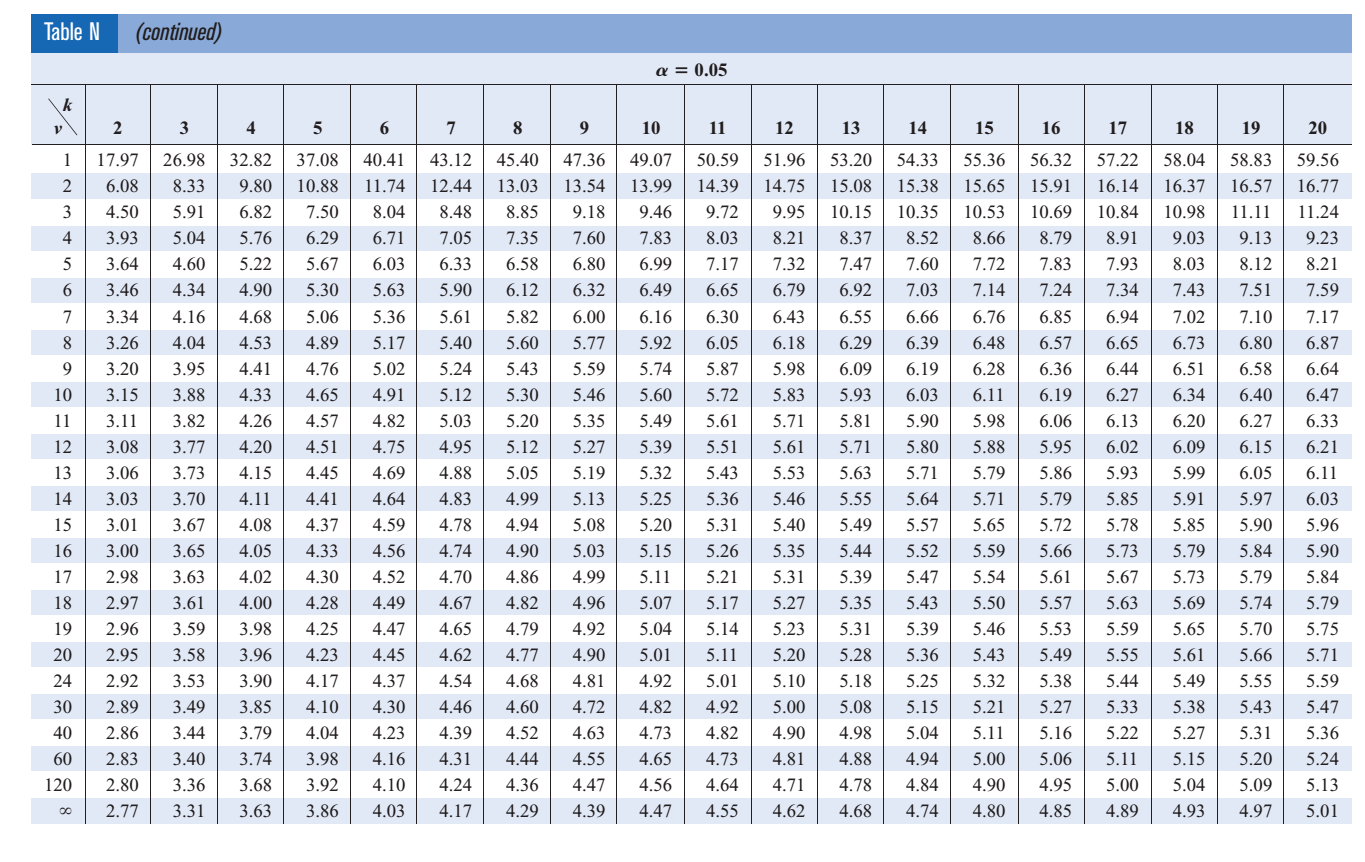 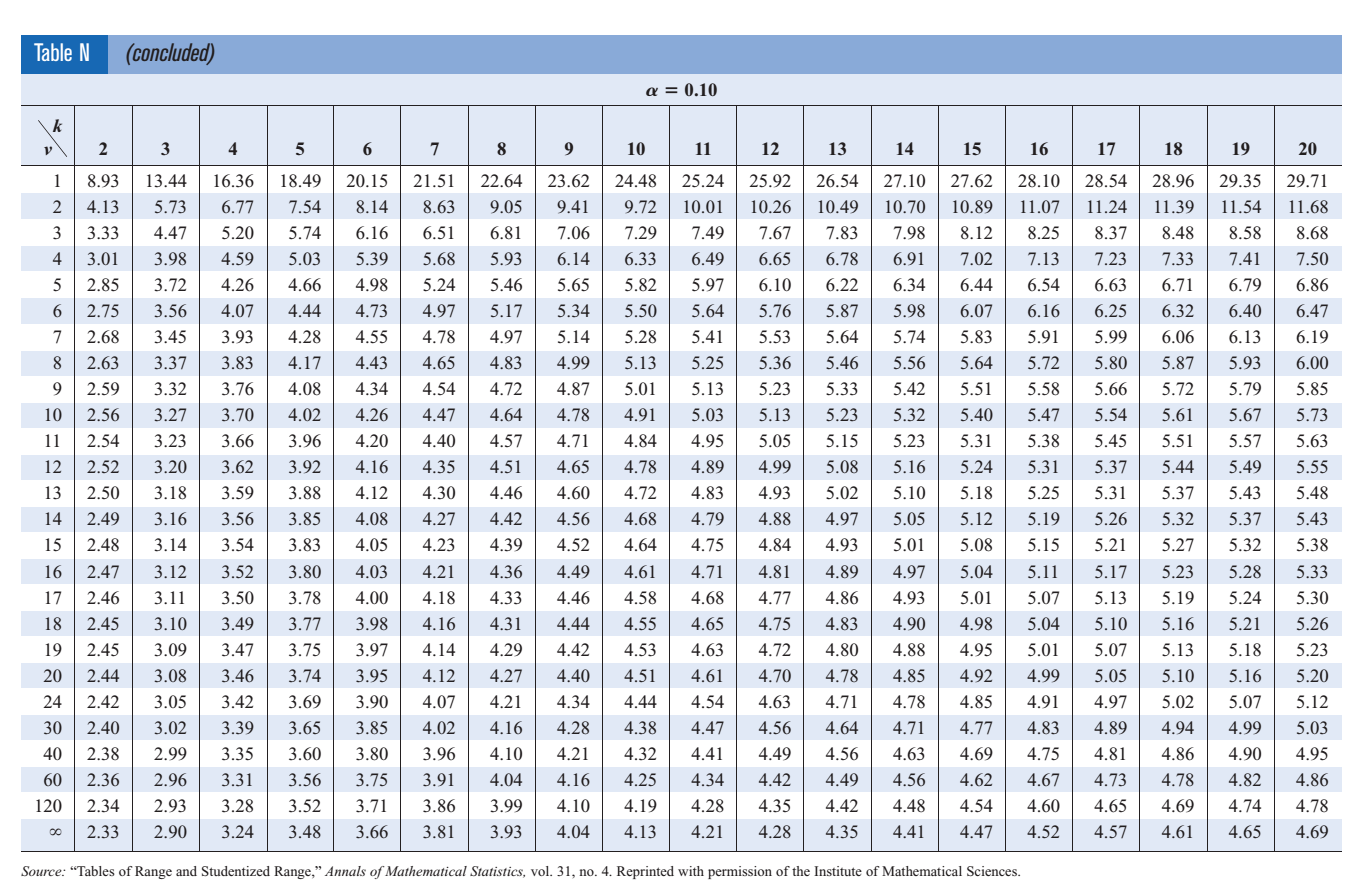